Robust Best Point Selection under Unreliable User Feedback
Qixu Chen, Raymond Chi-Wing Wong
The Hong Kong University of Science and Technology
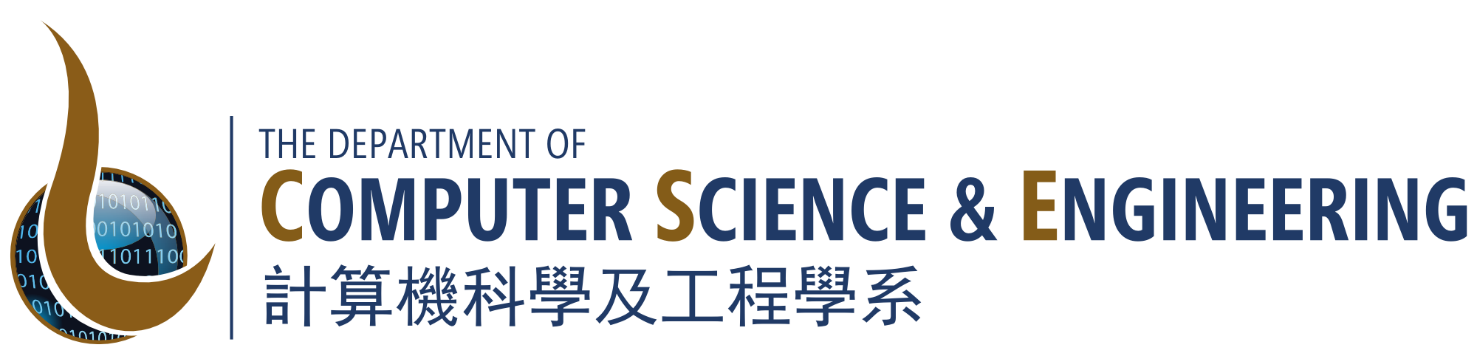 Overview
To help the user find the most favorite point in the database, the interactive queries learn the user’s preference by asking them several rounds of questions, each requiring him/her to compare 2 points for choosing a more preferred one. However, in real-world scenarios, users may provide unreliable answers due to two major types of errors, namely persistent errors and random errors. Existing interaction algorithms either simply assume that all answers provided by the user are reliable, or are capable of handling random errors only, which can lead to finding undesirable points. 
In this work, we propose more generalized algorithms that are robust to both persistent and random errors made by the user. Comprehensive experiments demonstrate that our algorithms achieve more than 10% higher accuracy on retrieving the best point compared to existing methods, even with a small number of questions asked.
Introduction
How can Alice find her favorite house in this dataset?
1
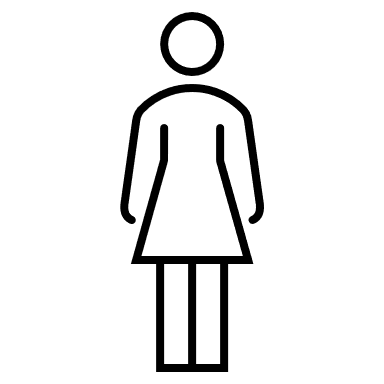 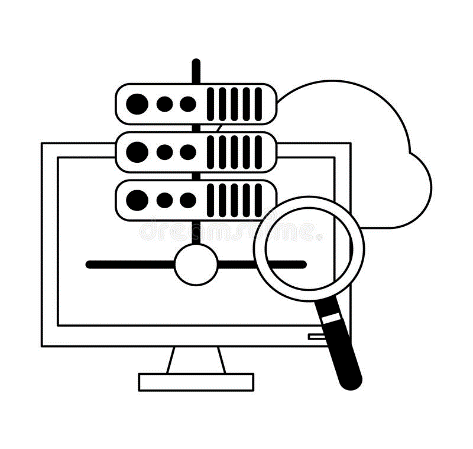 May learn a wrong utility vector based on wrong feedback.
3
In reality: Alice may make mistakes!
2
Return the house with the highest score.
How to know Alice’s utility function?
Existing methods:
Missing the favorite house using the wrong utility vector!
1
Partition
3
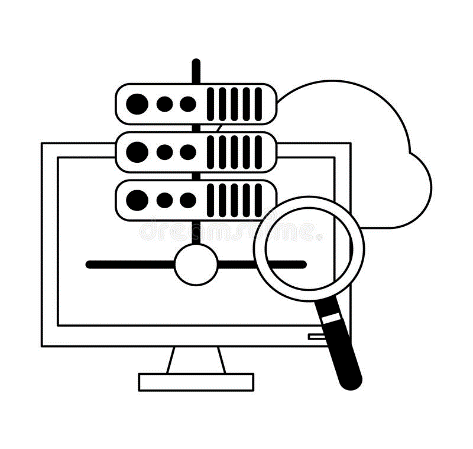 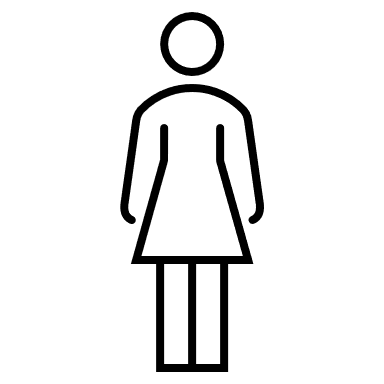 2
Alice selects the one she prefers.
Alice selects the less preferred one with a small probability.
Repeat                until the favorite house can be determined using the learnt utility vector.
1
2
3
Algorithm Framework
Two Types of User Errors
Random errors:
The answer to a question is wrong with some probability.
Persistent errors:
The answer to a question is consistently wrong.
It is more difficult to detect and handle persistent errors.
Two Algorithms: SS and FC
Differ in how the questions are chosen in each round.
SS uses heuristic approaches to select questions.
Two variants: SS-score and SS-random.
Uses a small number of questions empirically, but no theoretical guarantee.
FC employs a strategy using an asymptotically optimal number of rounds.
Related Work
Studies not considering user errors:
[SIGMOD12, SIGMOD19, SIGMOD21, VLDB22]
Studies considering random errors only:
[WWW21, ICDE23]
Studies considering persistent errors:
[NIPS11, VLDB15] – Their objectives are not retrieving the best point for the user. They tend to ask many questions before termination.
Experiments
Algorithms 
Ours: SS-score, SS-random. FC.
Competitors: Verify-Point (ICDE23), HD-PI (SIGMOD21), Pref-Learn (VLDB15), UH-Simplex (SIGMOD19), UtilApprox (SIGMOD12), Active-Ranking (NIPS11).
Measurements
Accuracy of returning the best tuple; # of rounds before termination; processing time required for each round.
Contribution
The first to consider both persistent errors and random errors in interactive queries.
Propose two algorithms that find the best point with provable probability guarantee.
An algorithm that uses a small number of rounds empirically.
An algorithm that uses an asymptotically number of rounds.
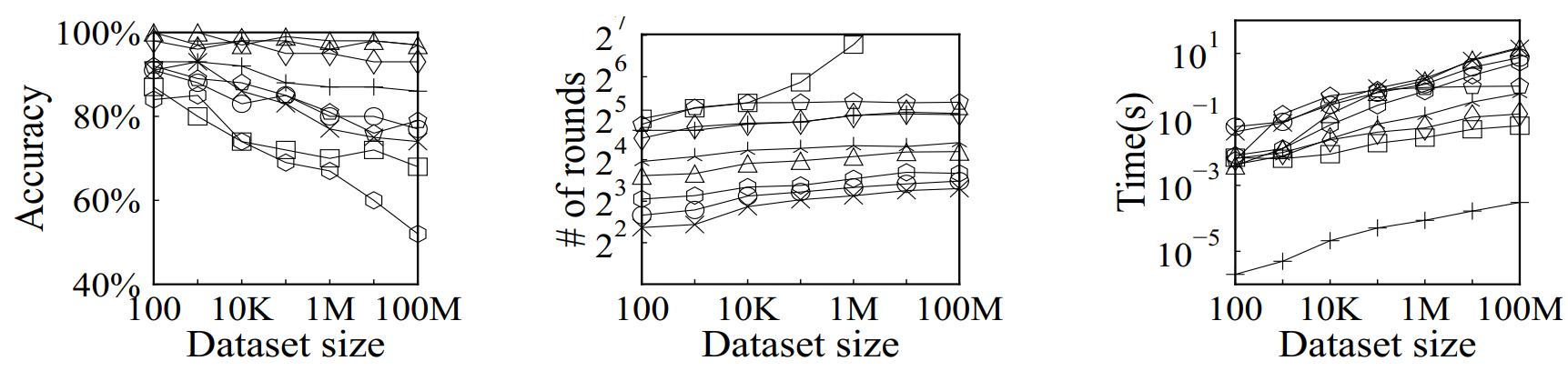 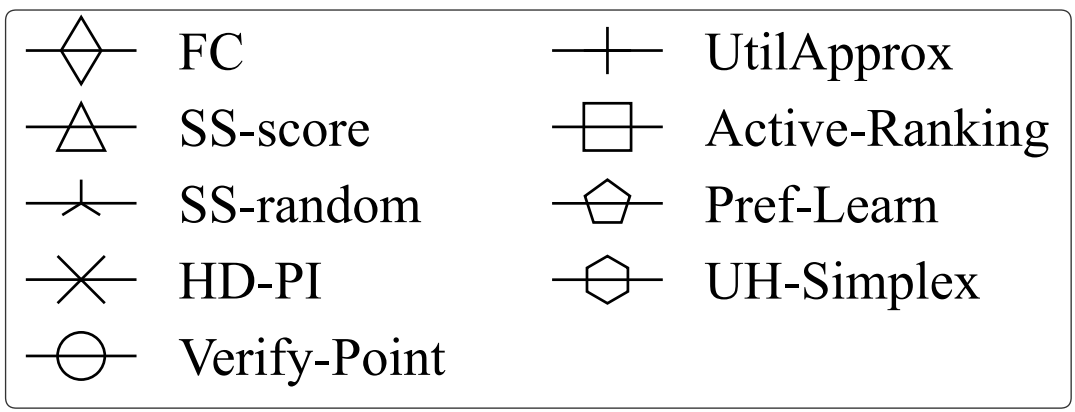 Varying dataset size
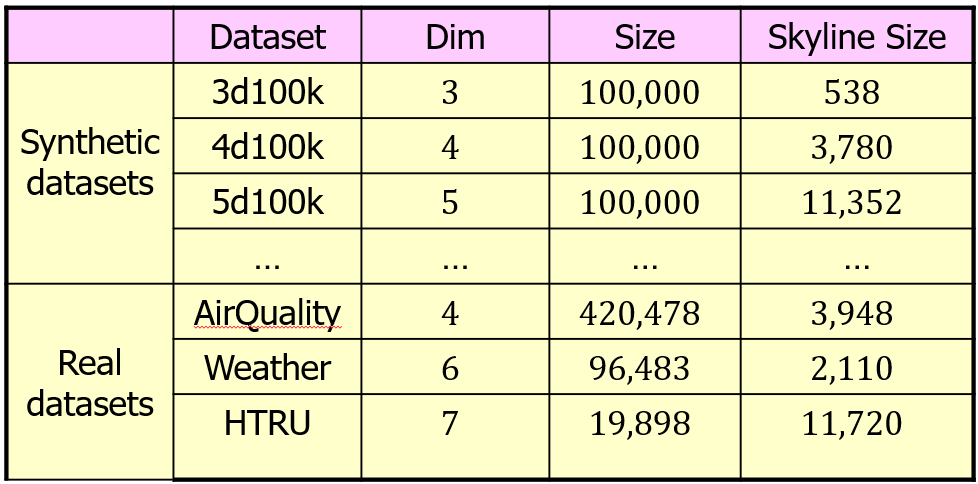 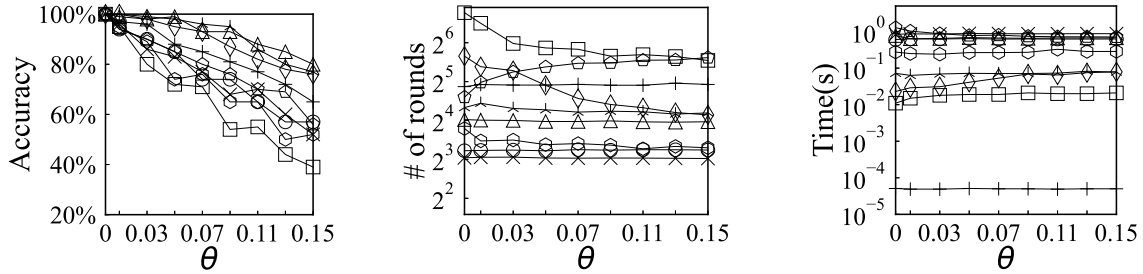 Varying user error rate
Our Methods
Two data structures: confidence region and partition.
Two user studies
The first user study aims to study the accuracy of each algorithm in real-world user cases.
The accuracy of our algorithm is above 90%, but existing algorithms have only 50% to 80% accuracies.
The second user study aims to show the presence of persistent errors, in which
33% of the users are prone to persistent errors.
24% of the users miss their best point due to persistent errors.
Confidence Region